Fig. 1. Example of comparative GIS data presented during ‘Listening Sessions:’ Type II diabetes prevalence among ...
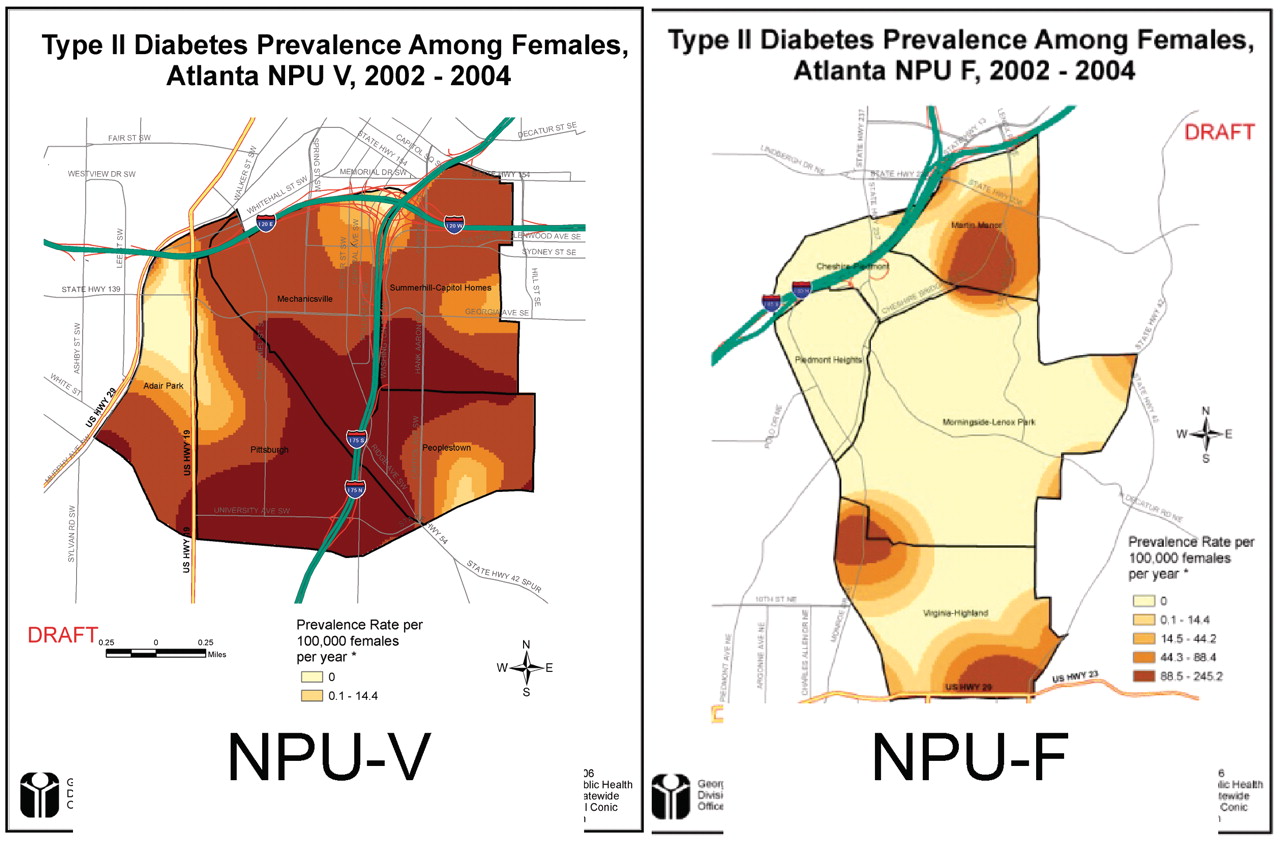 Health Educ Res, Volume 27, Issue 4, August 2012, Pages 729–741, https://doi.org/10.1093/her/cys053
The content of this slide may be subject to copyright: please see the slide notes for details.
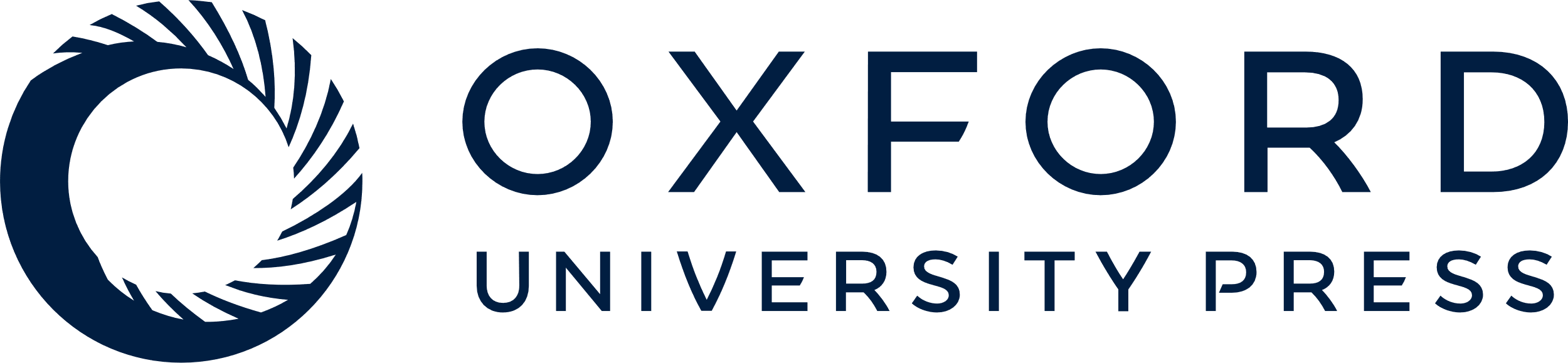 [Speaker Notes: Fig. 1. Example of comparative GIS data presented during ‘Listening Sessions:’ Type II diabetes prevalence among females, in NPU-V and NPU F 2002-2004 (the darker the shading, the higher the prevalence).


Unless provided in the caption above, the following copyright applies to the content of this slide: © The Author 2012. Published by Oxford University Press. All rights reserved. For permissions, please email: journals.permissions@oup.com]
Fig. 2. Example of ‘Photovoice’ reflecting a resident’s concern.
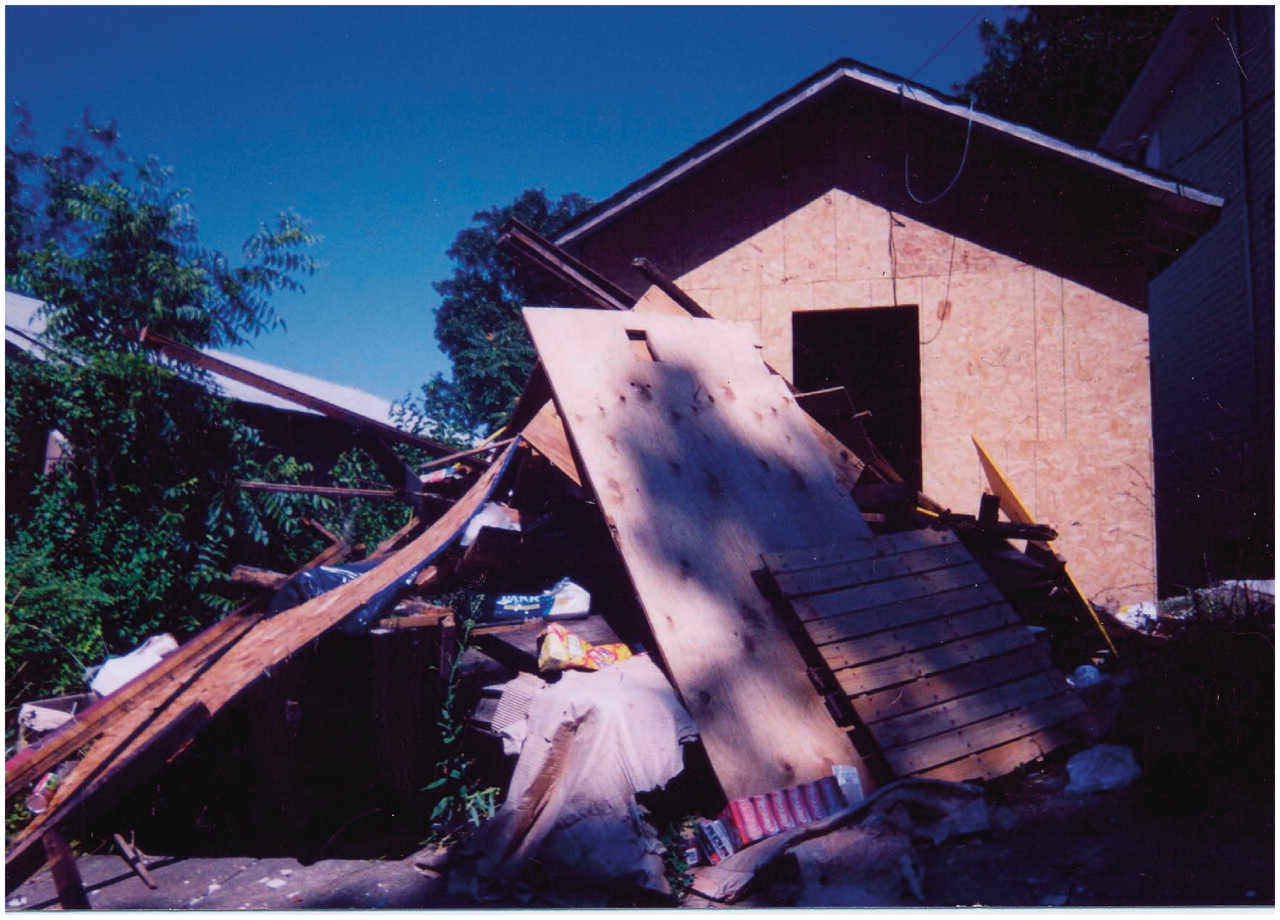 Health Educ Res, Volume 27, Issue 4, August 2012, Pages 729–741, https://doi.org/10.1093/her/cys053
The content of this slide may be subject to copyright: please see the slide notes for details.
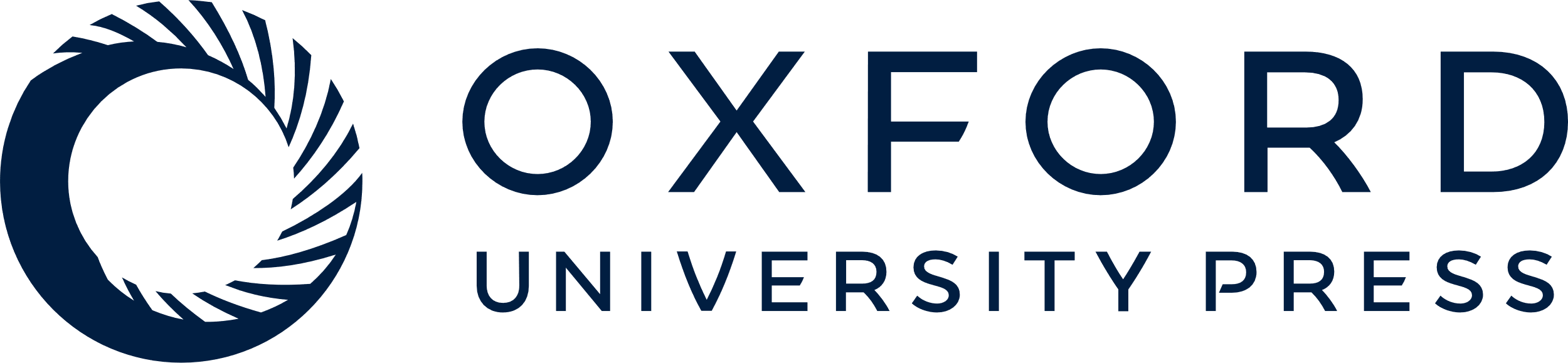 [Speaker Notes: Fig. 2. Example of ‘Photovoice’ reflecting a resident’s concern.


Unless provided in the caption above, the following copyright applies to the content of this slide: © The Author 2012. Published by Oxford University Press. All rights reserved. For permissions, please email: journals.permissions@oup.com]
Fig. 3. ‘Dirty Truth’ postcard. How Photovoice was used to call policy-makers’ attention to environmental problems ...
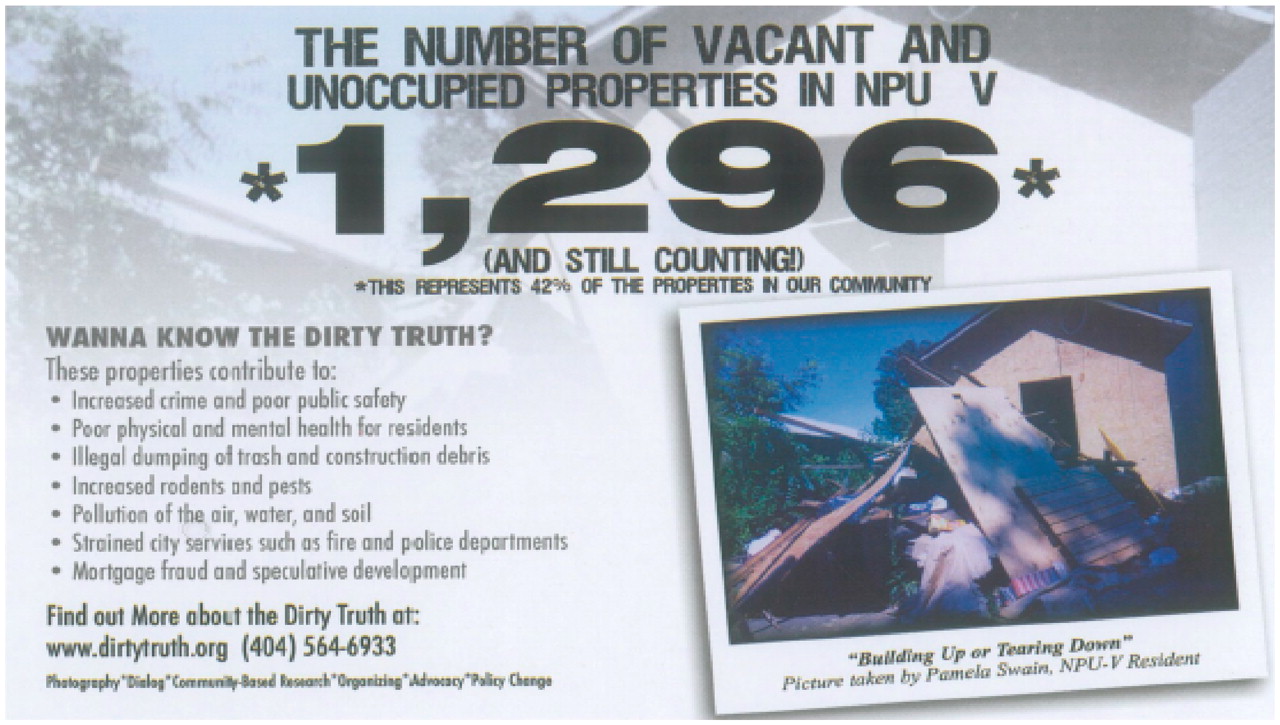 Health Educ Res, Volume 27, Issue 4, August 2012, Pages 729–741, https://doi.org/10.1093/her/cys053
The content of this slide may be subject to copyright: please see the slide notes for details.
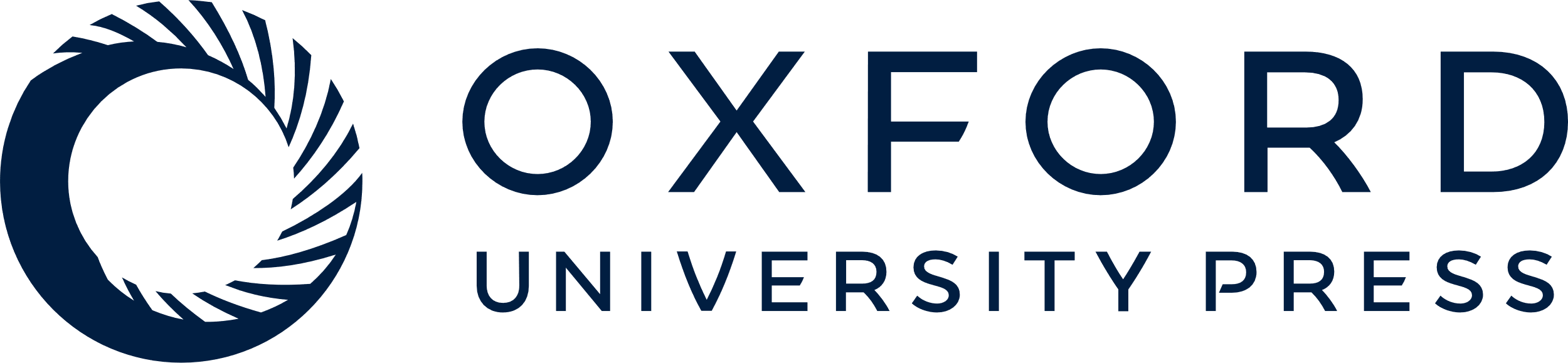 [Speaker Notes: Fig. 3. ‘Dirty Truth’ postcard. How Photovoice was used to call policy-makers’ attention to environmental problems associated in NPU-V.


Unless provided in the caption above, the following copyright applies to the content of this slide: © The Author 2012. Published by Oxford University Press. All rights reserved. For permissions, please email: journals.permissions@oup.com]